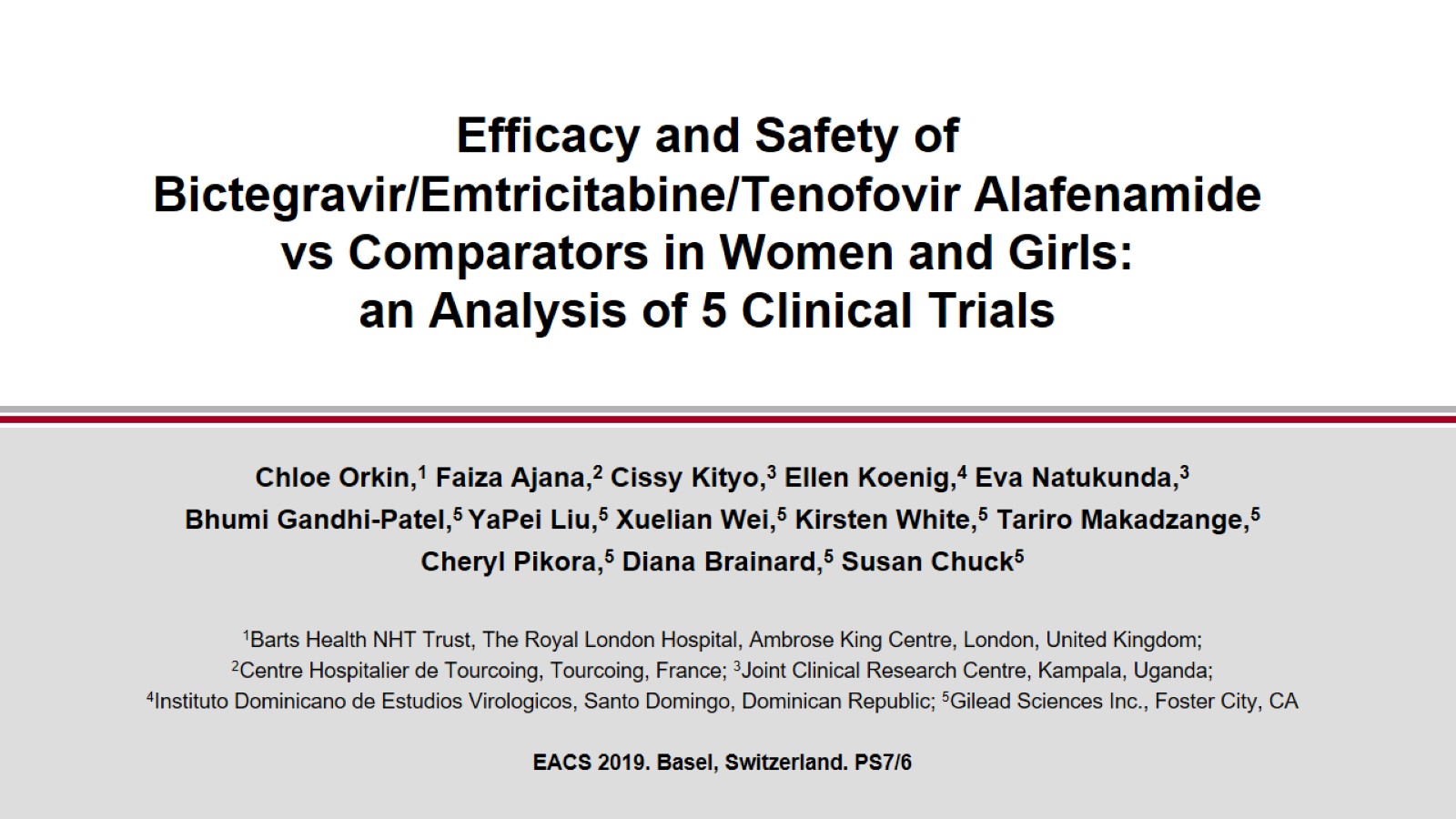 Efficacy and Safety of Bictegravir/Emtricitabine/Tenofovir Alafenamide vs Comparators in Women and Girls:an Analysis of 5 Clinical Trials
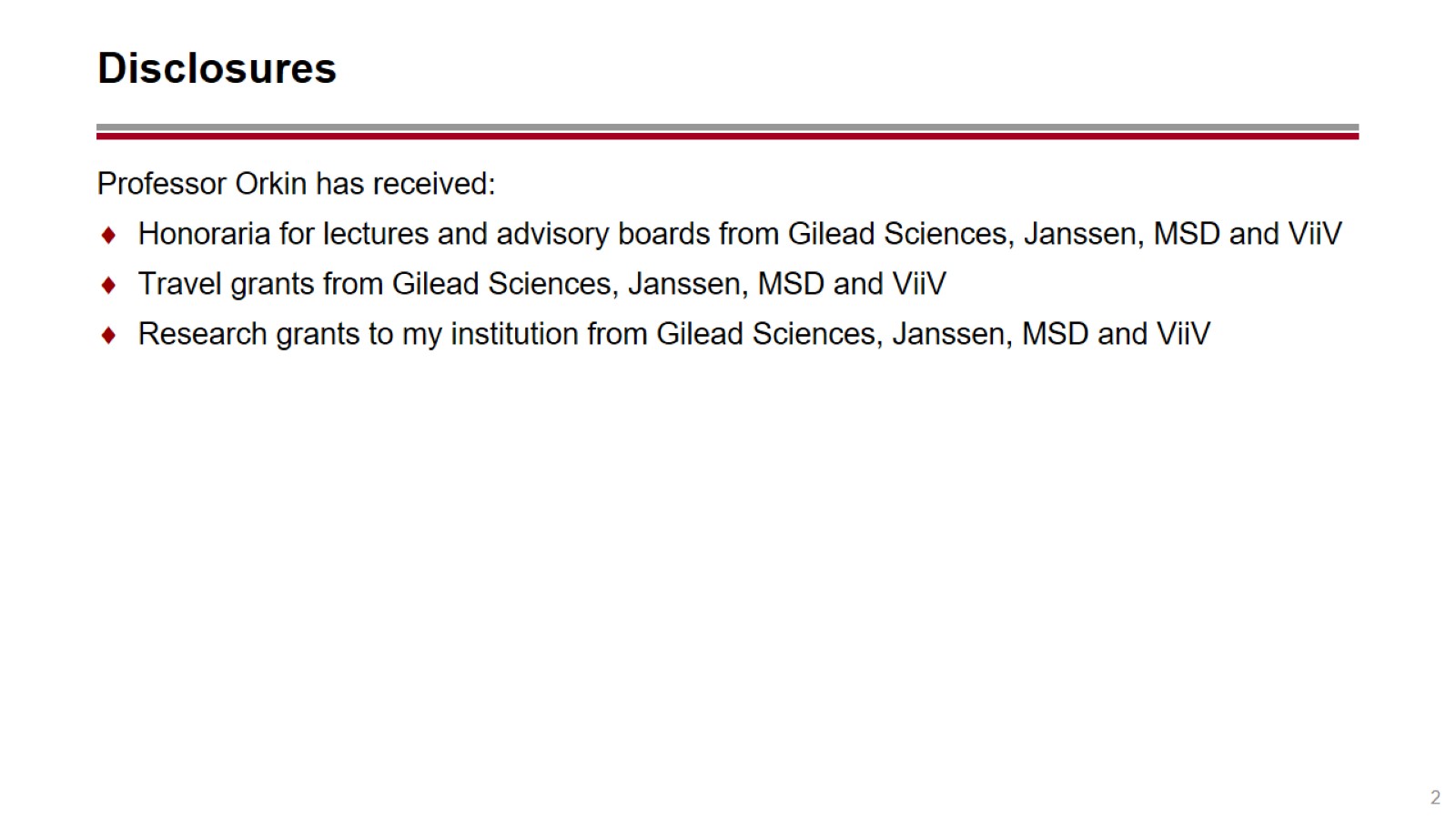 Disclosures
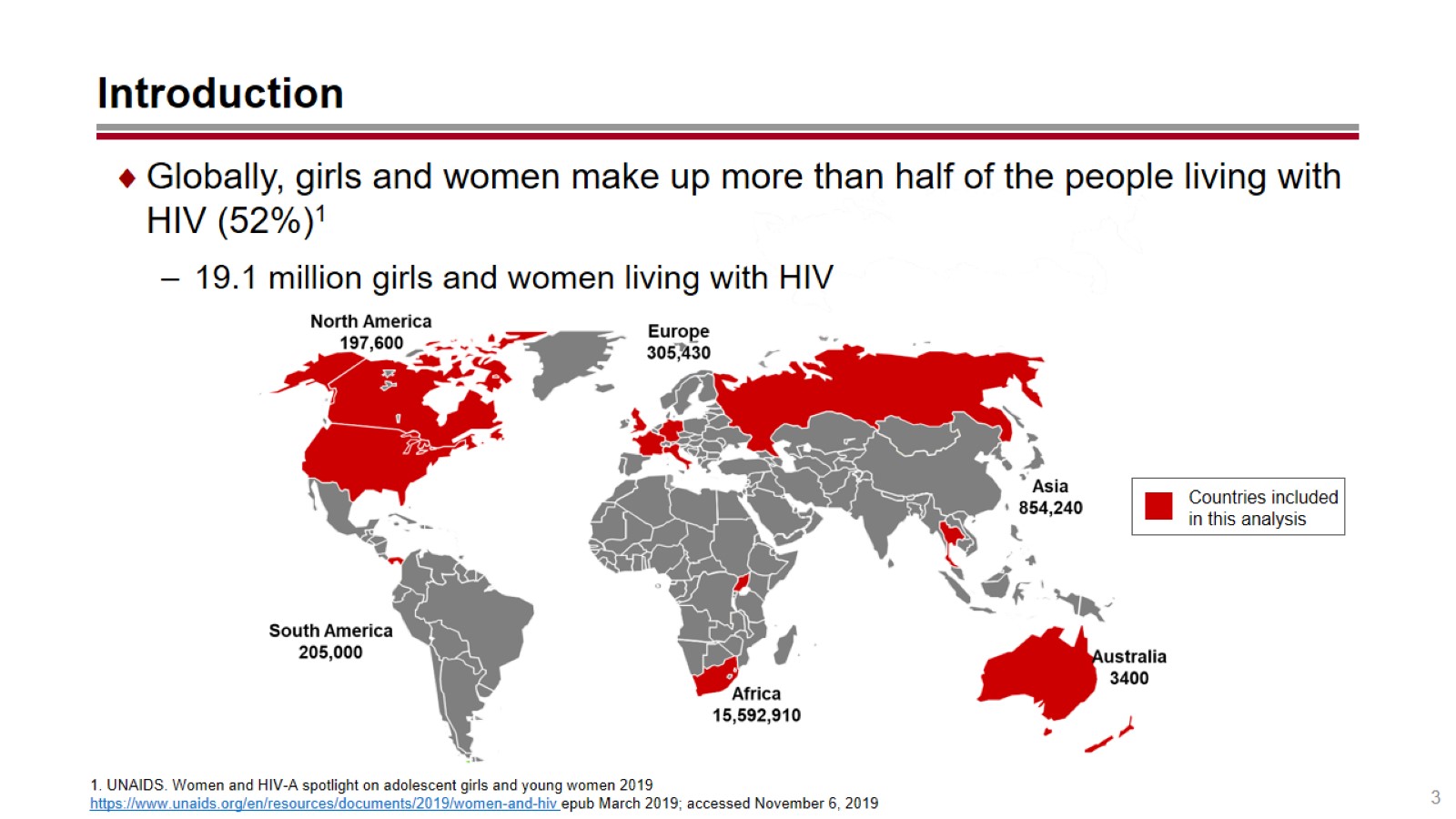 Introduction
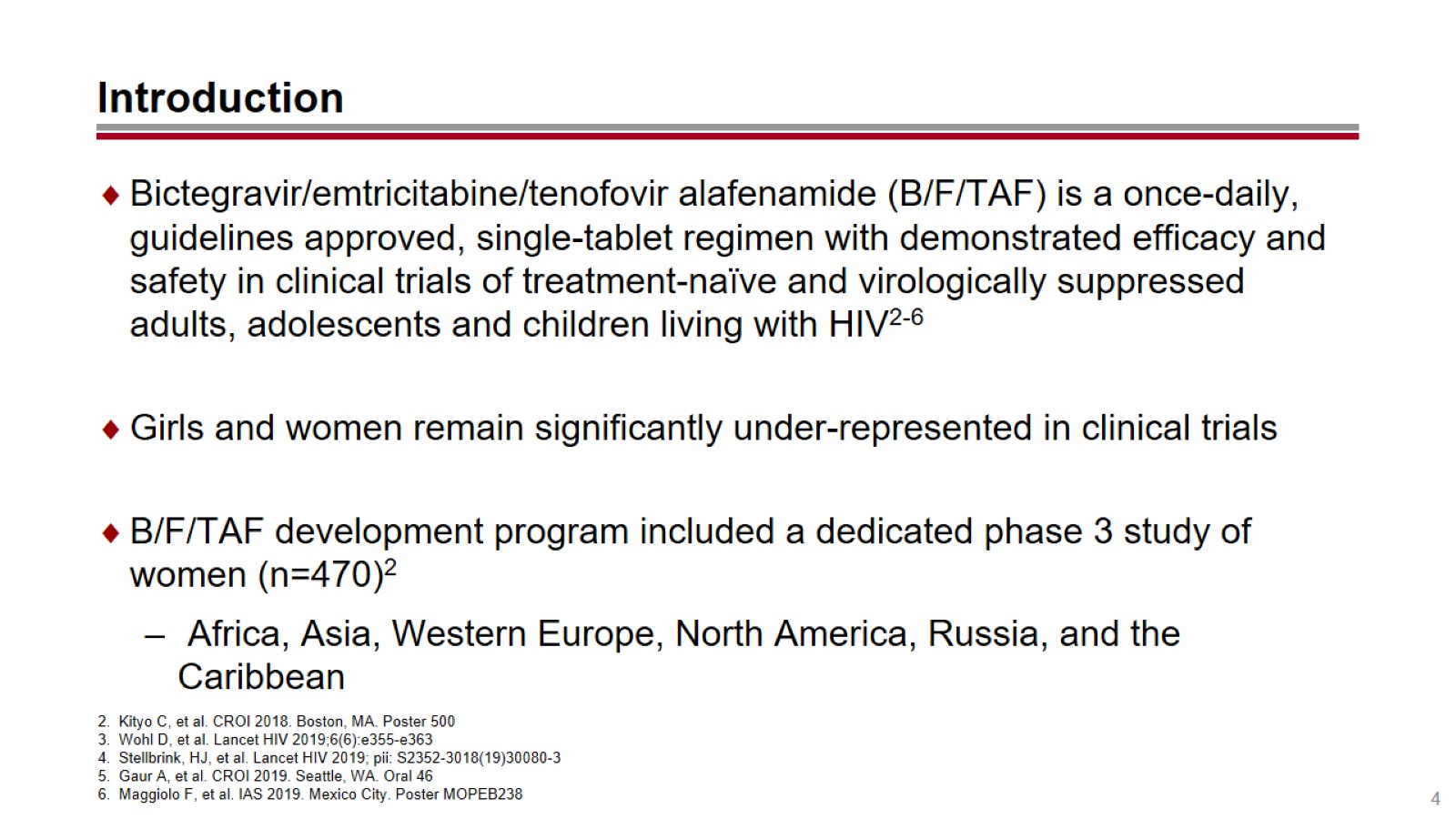 Introduction
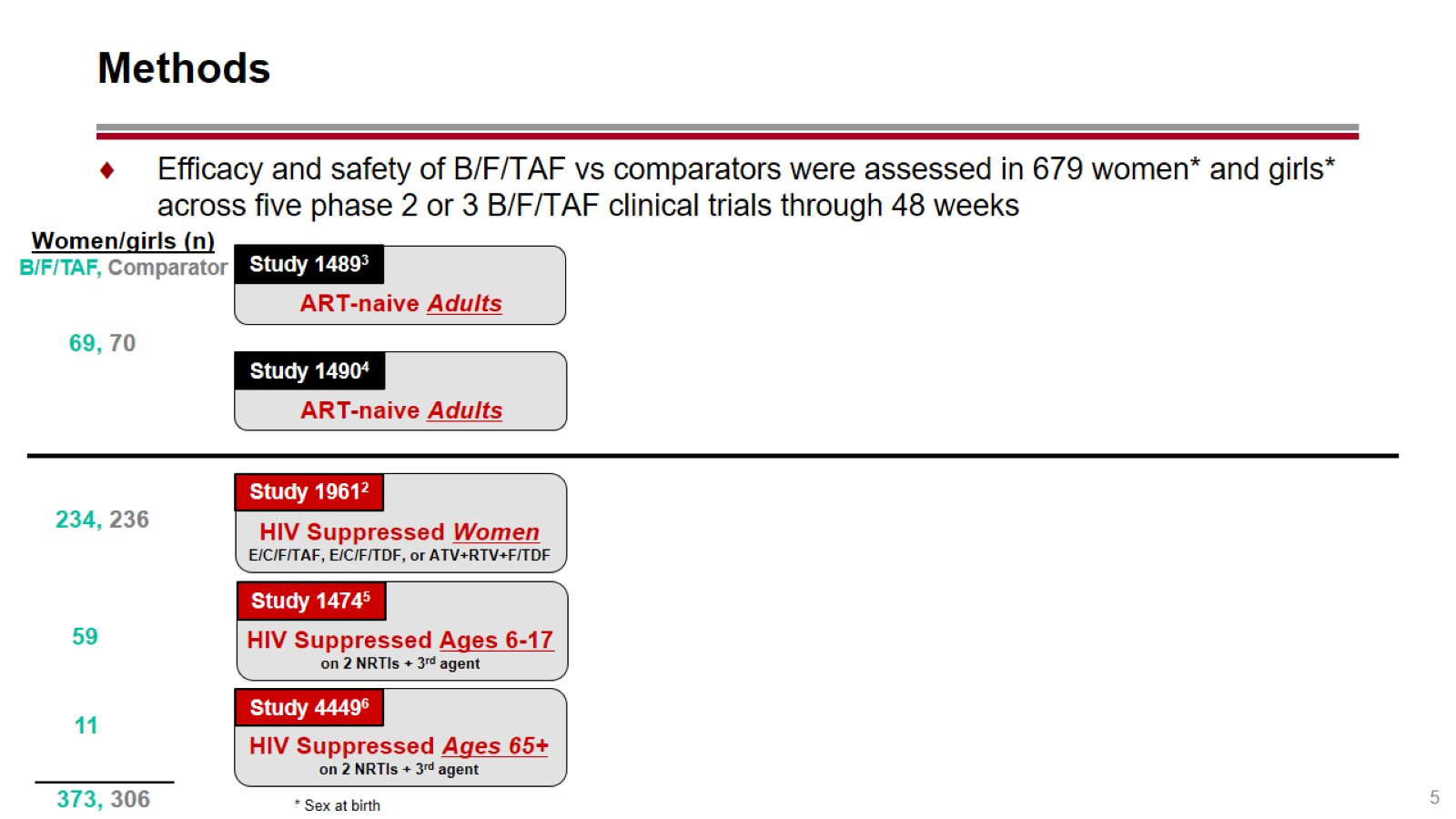 Methods
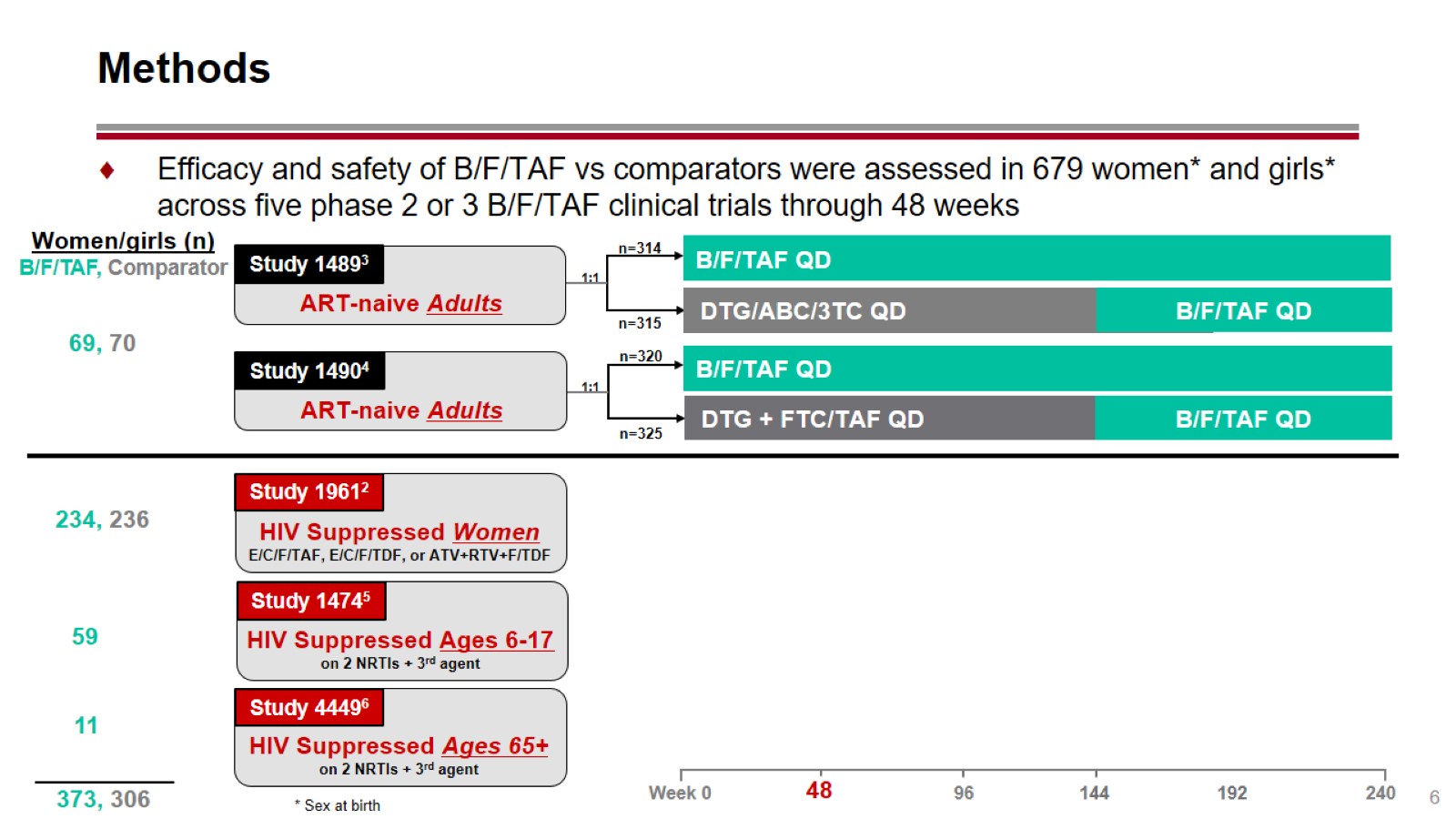 Methods
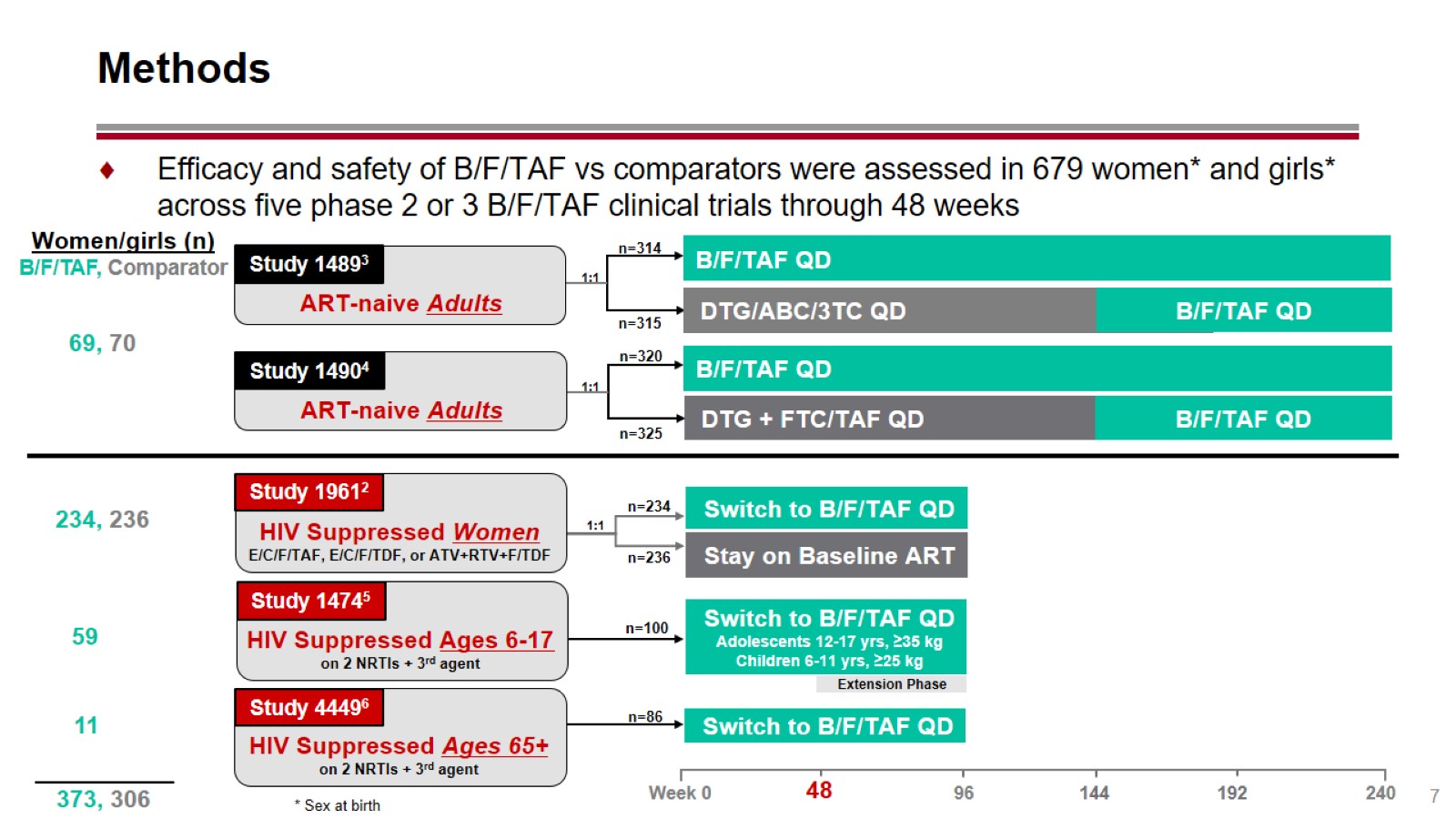 Methods
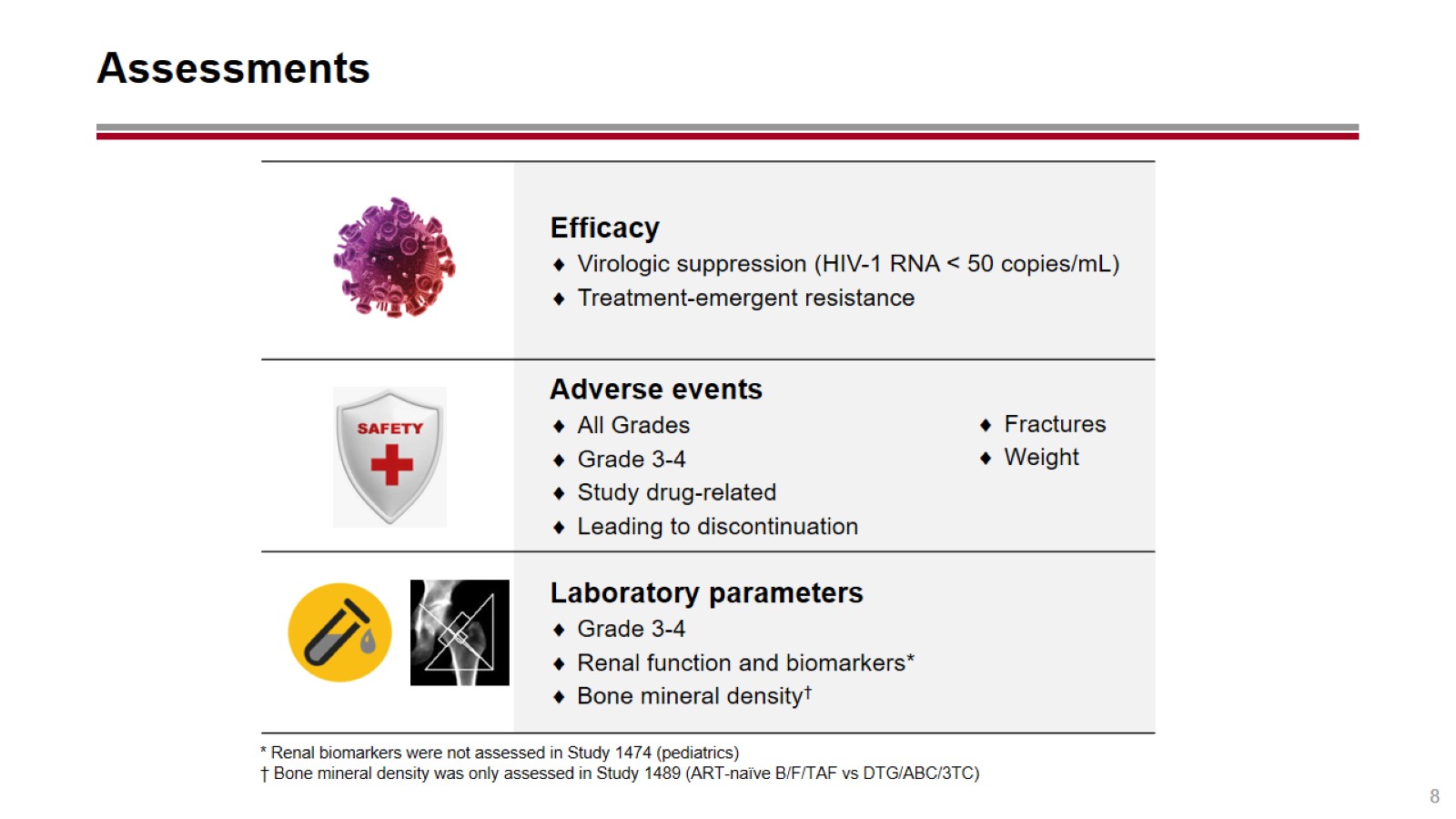 Assessments
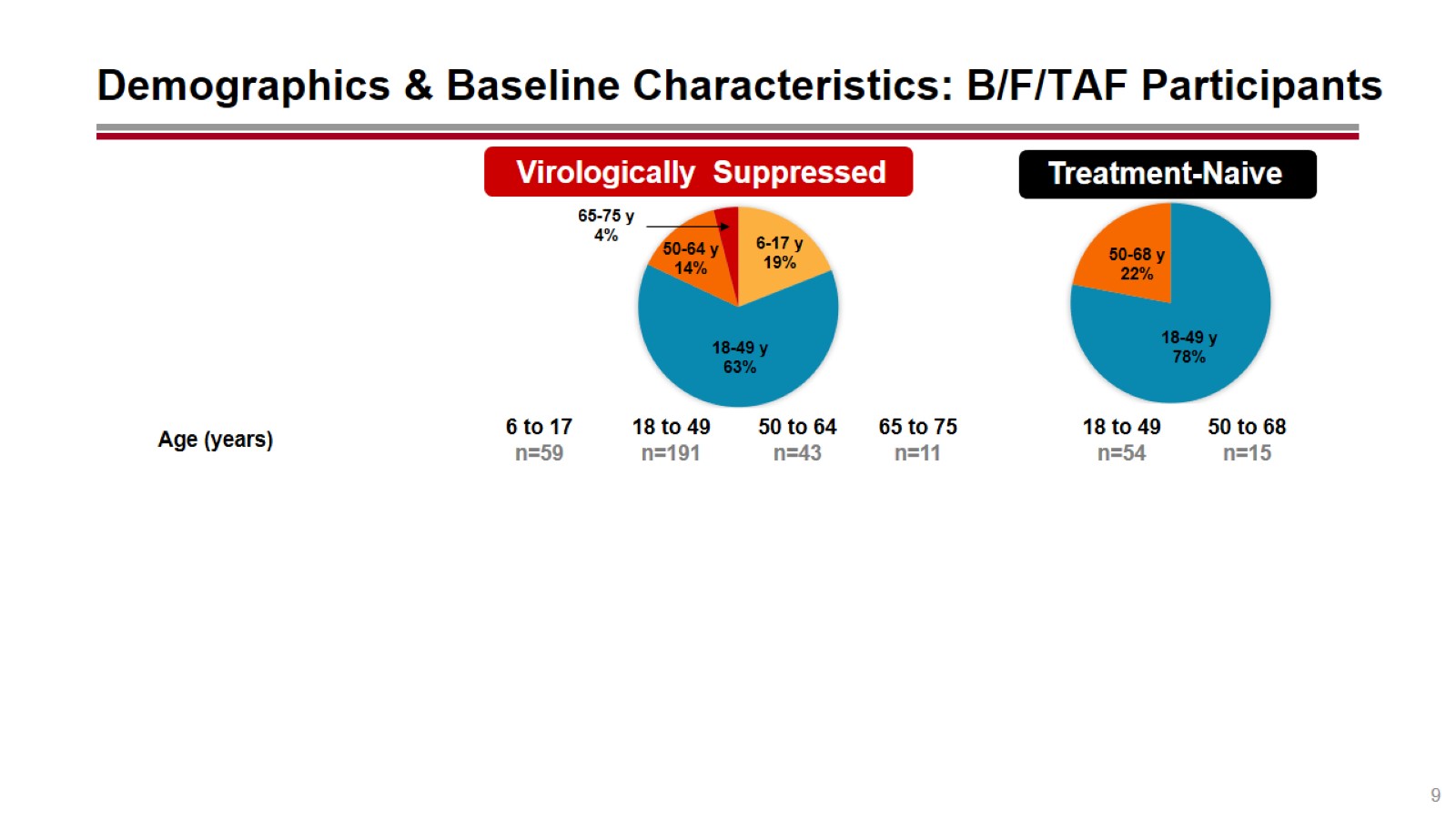 Demographics & Baseline Characteristics: B/F/TAF Participants
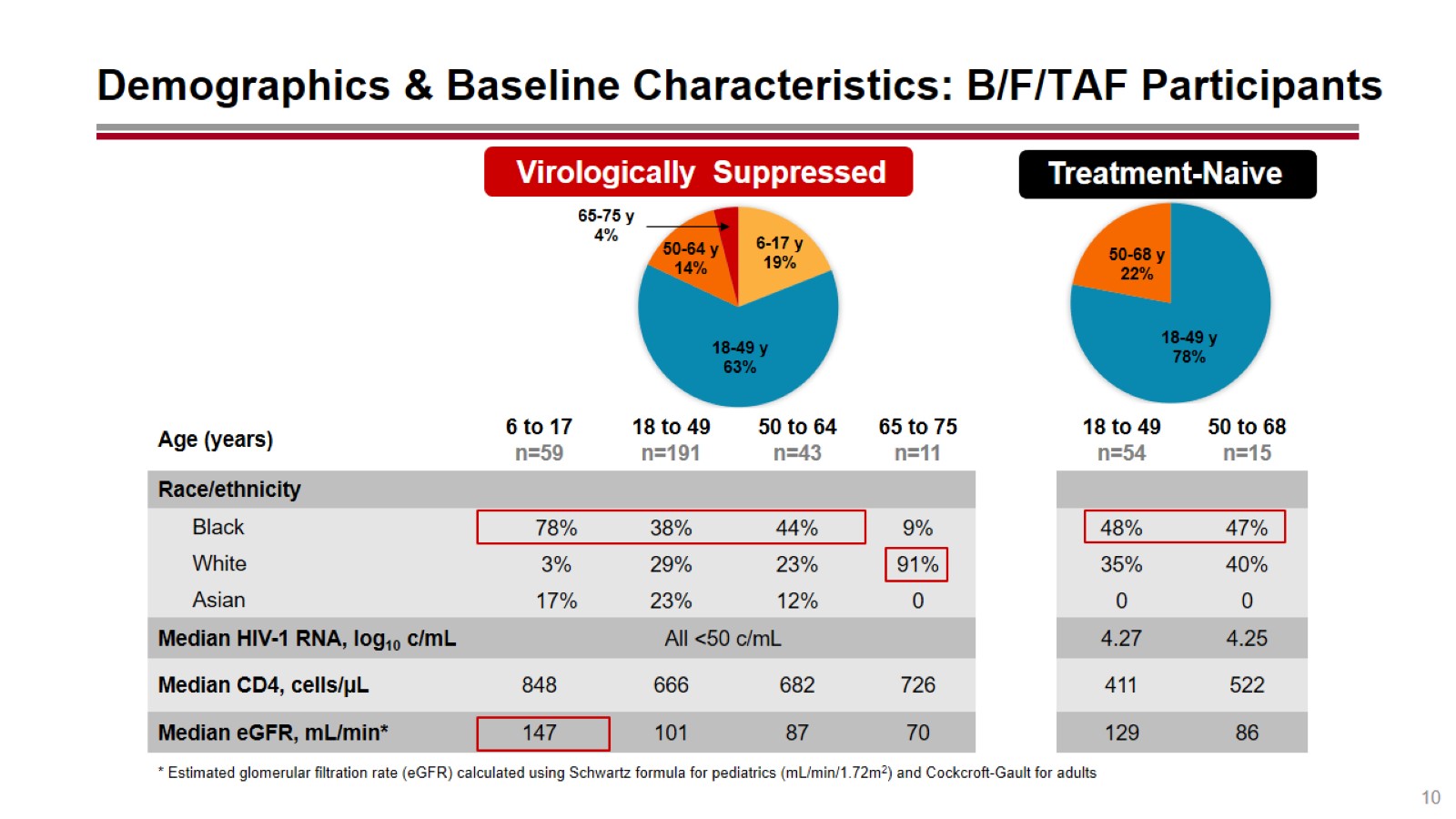 Demographics & Baseline Characteristics: B/F/TAF Participants
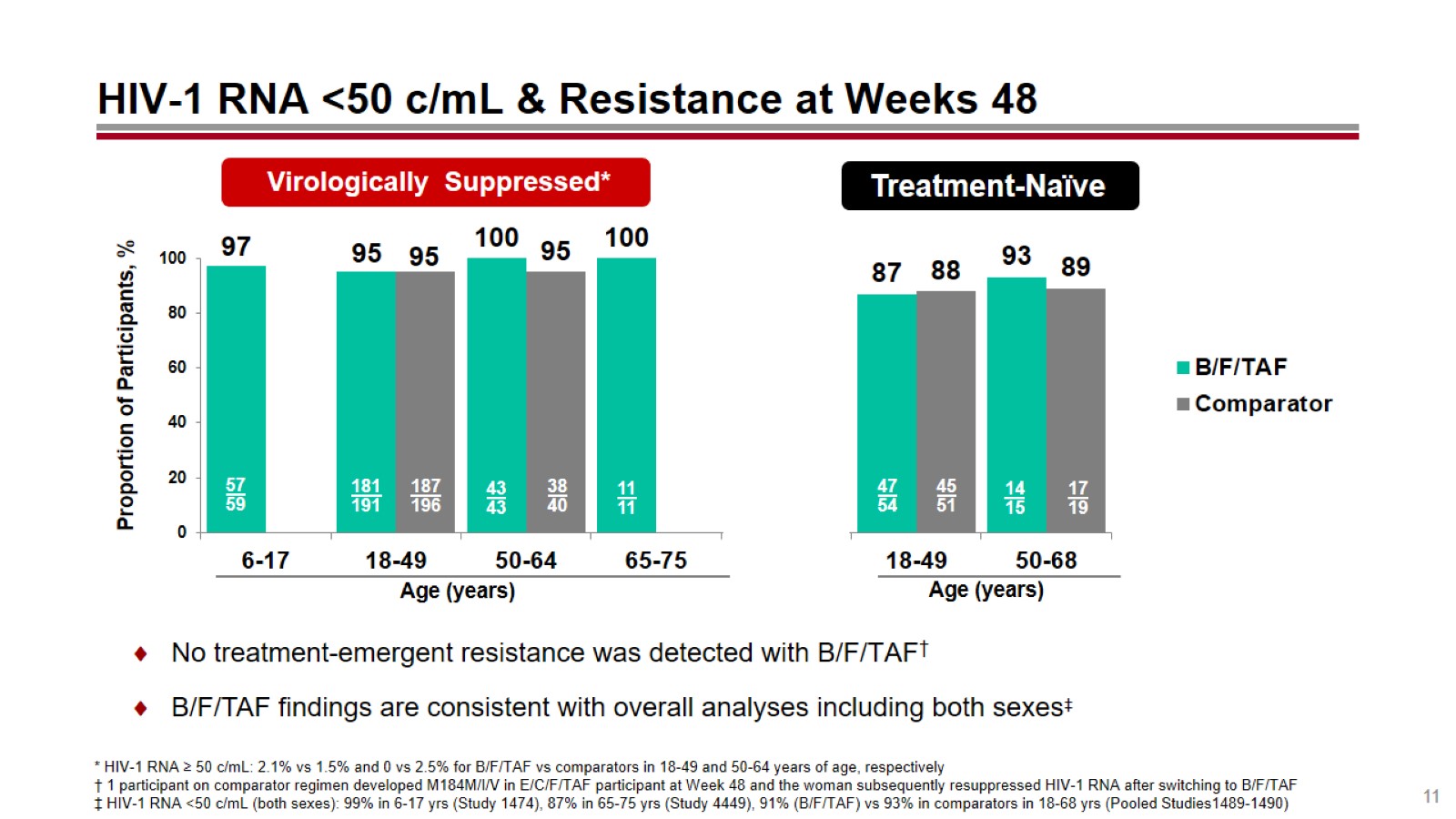 HIV-1 RNA <50 c/mL & Resistance at Weeks 48
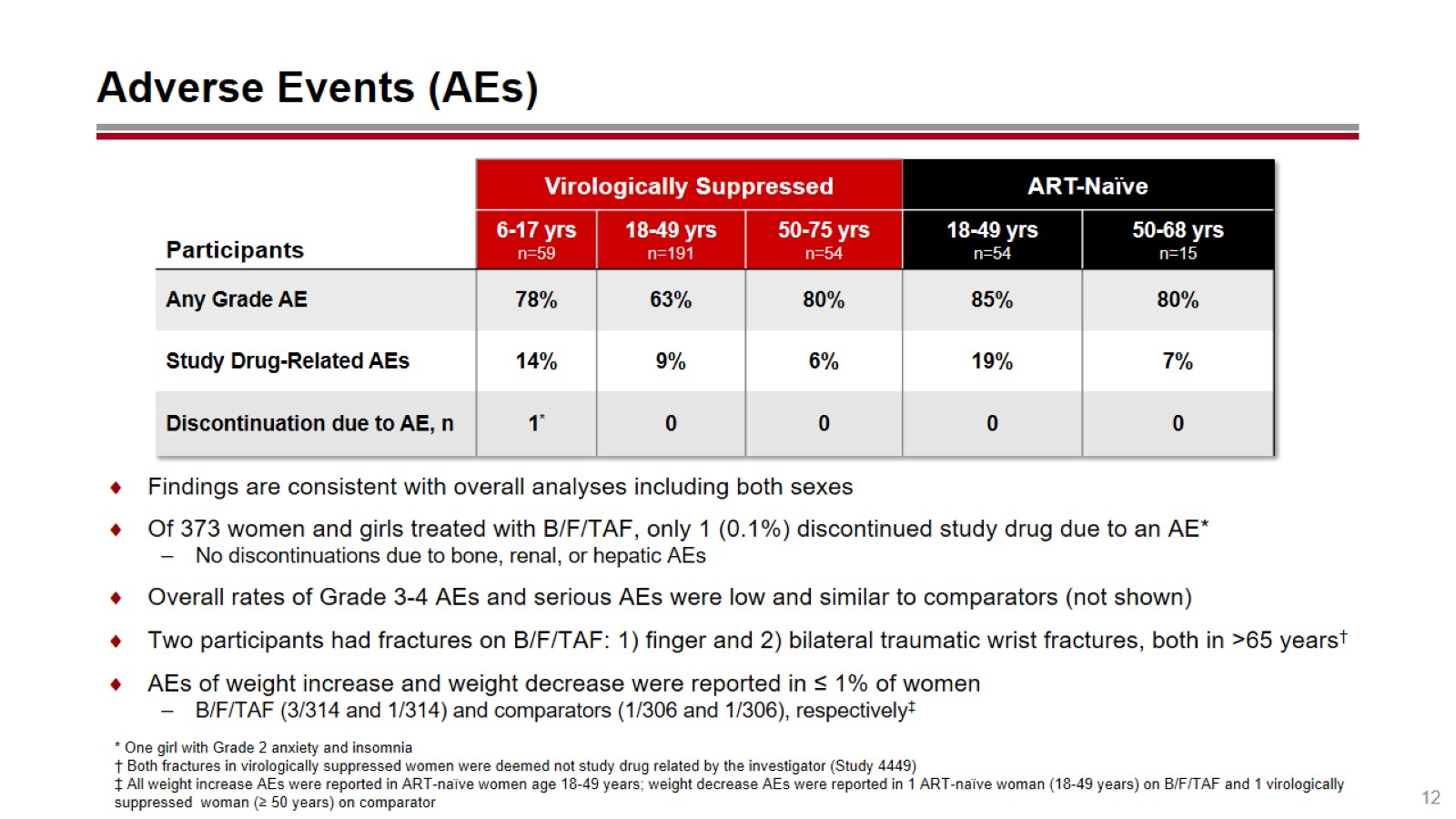 Adverse Events (AEs)
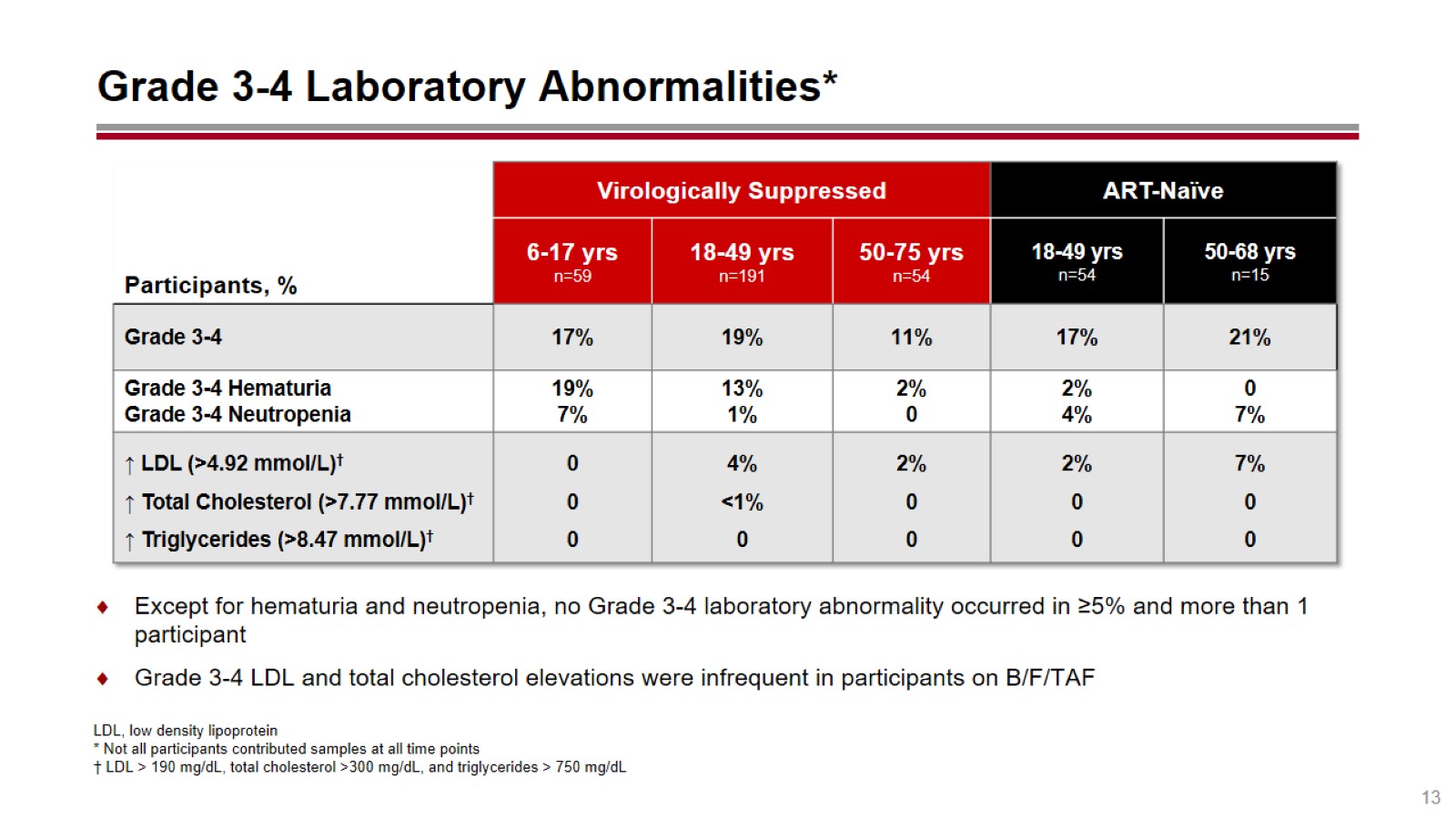 Grade 3-4 Laboratory Abnormalities*
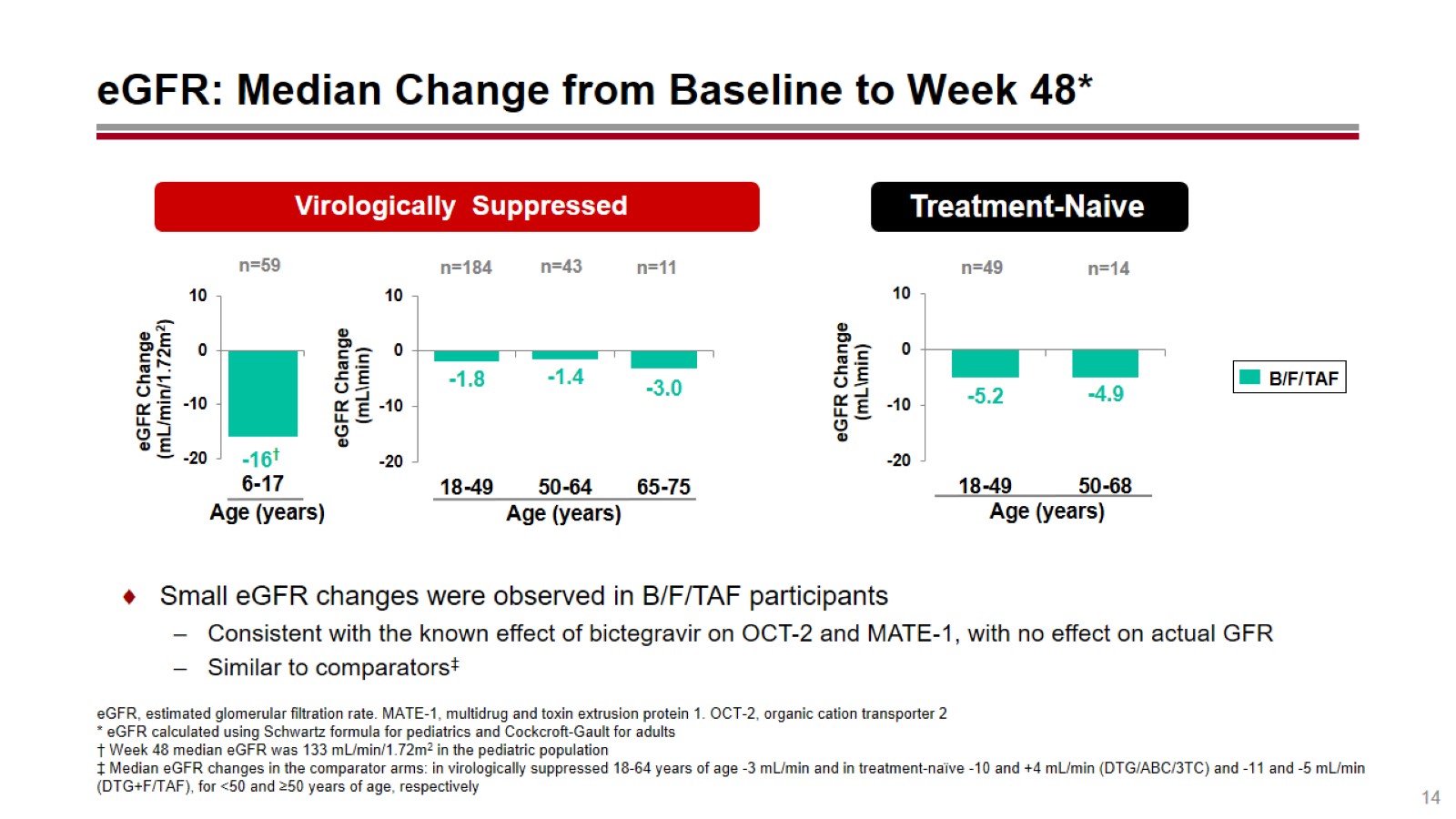 eGFR: Median Change from Baseline to Week 48*
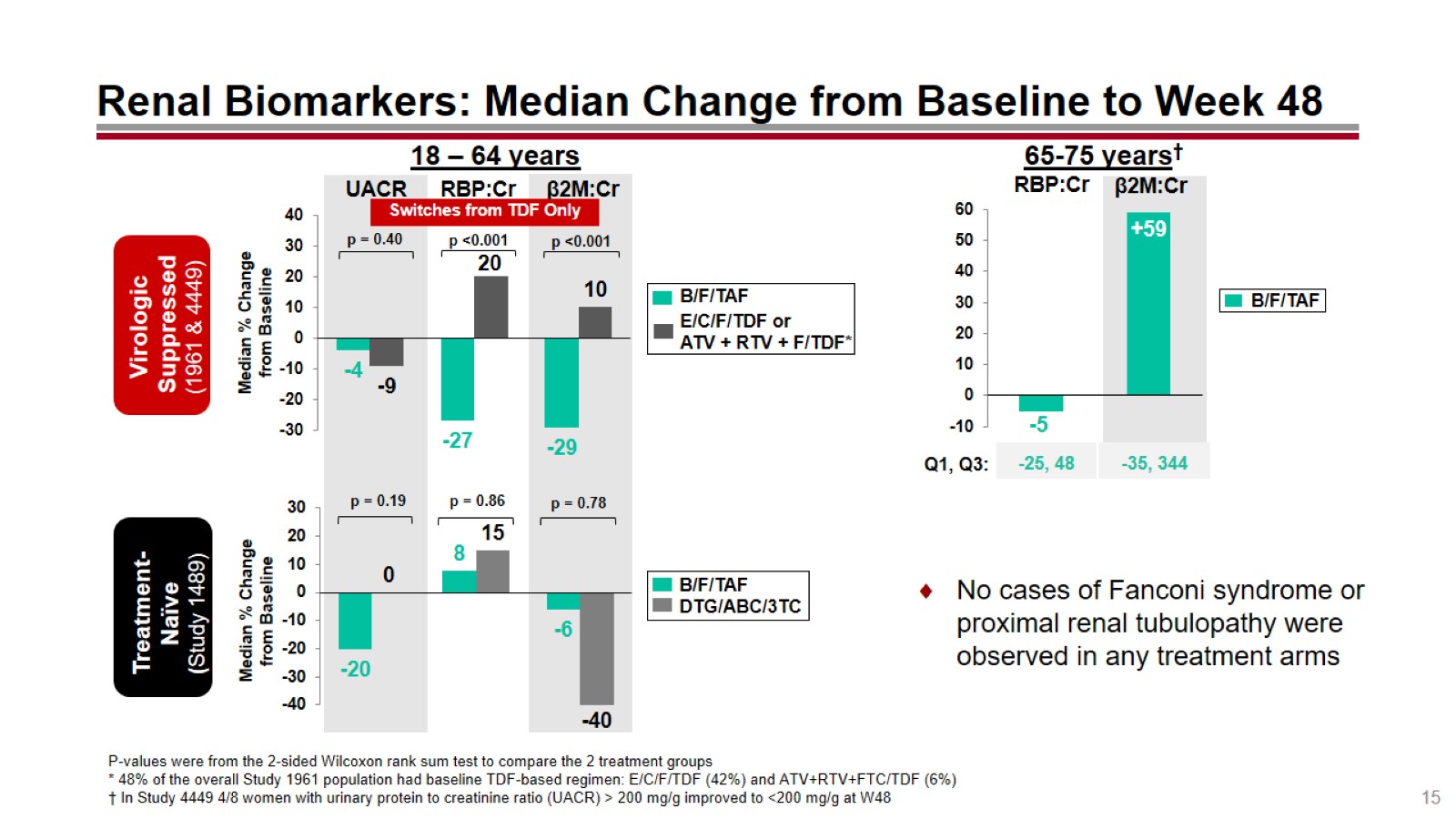 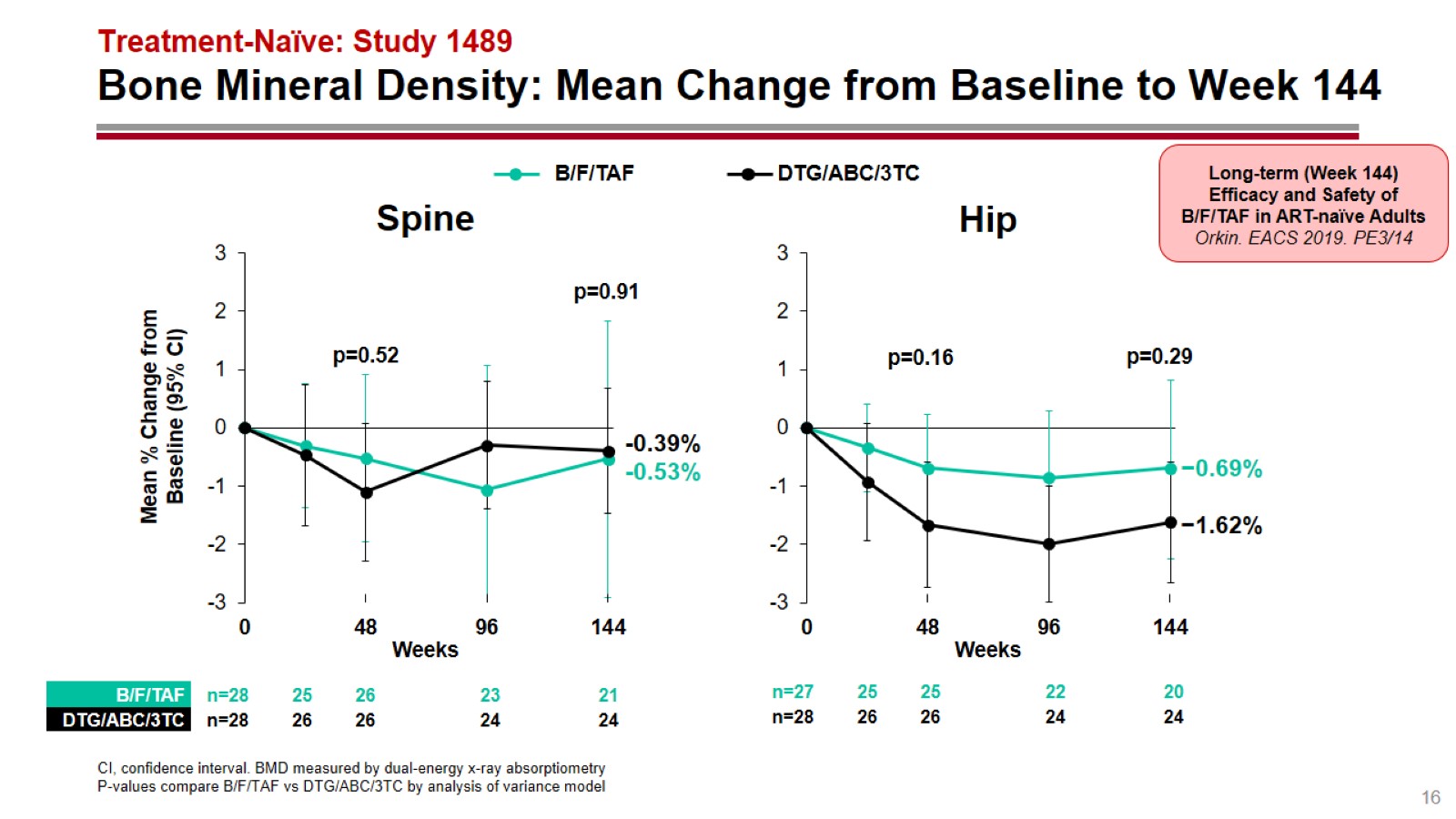 Treatment-Naïve: Study 1489 Bone Mineral Density: Mean Change from Baseline to Week 144
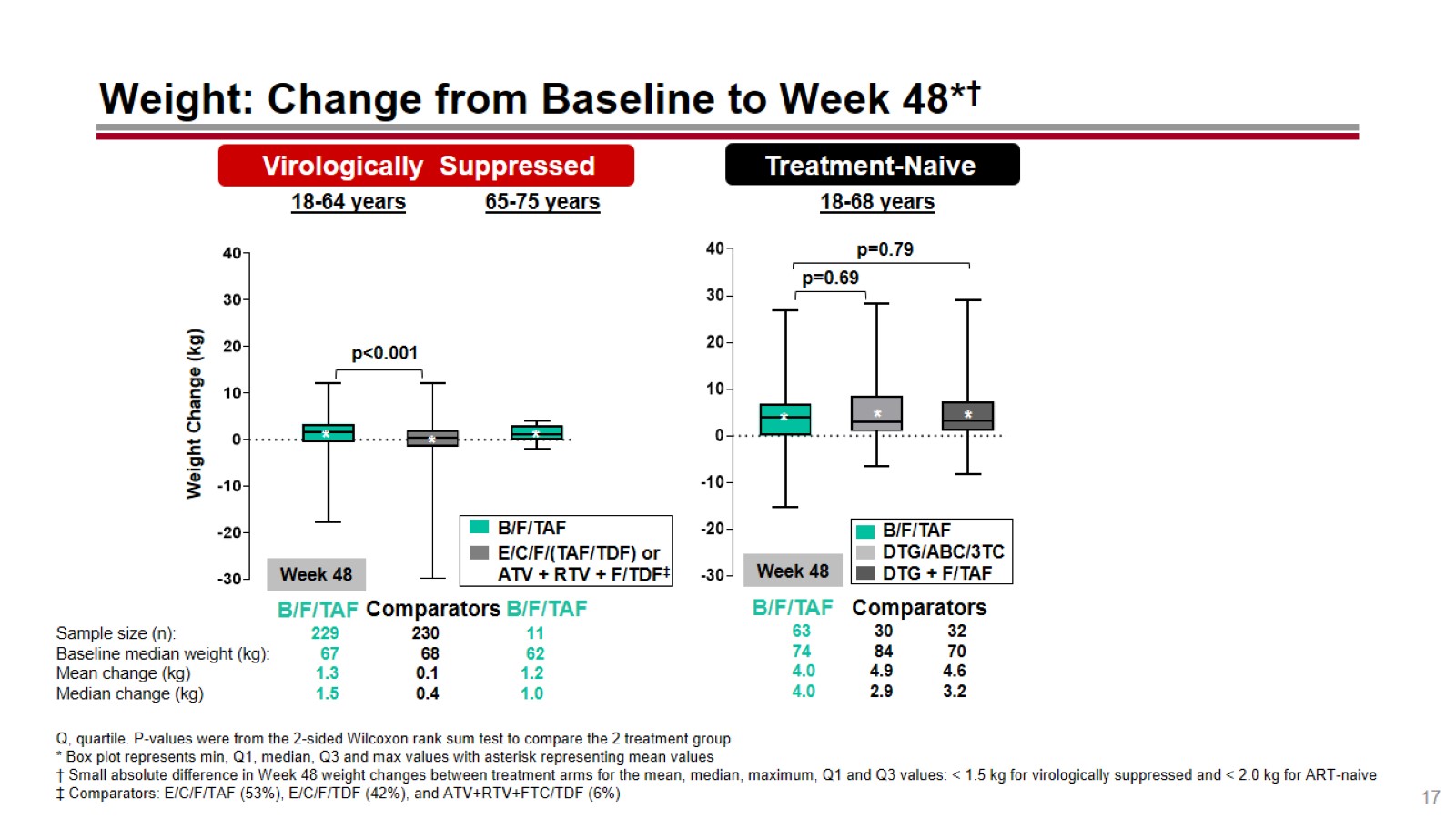 Weight: Change from Baseline to Week 48*†
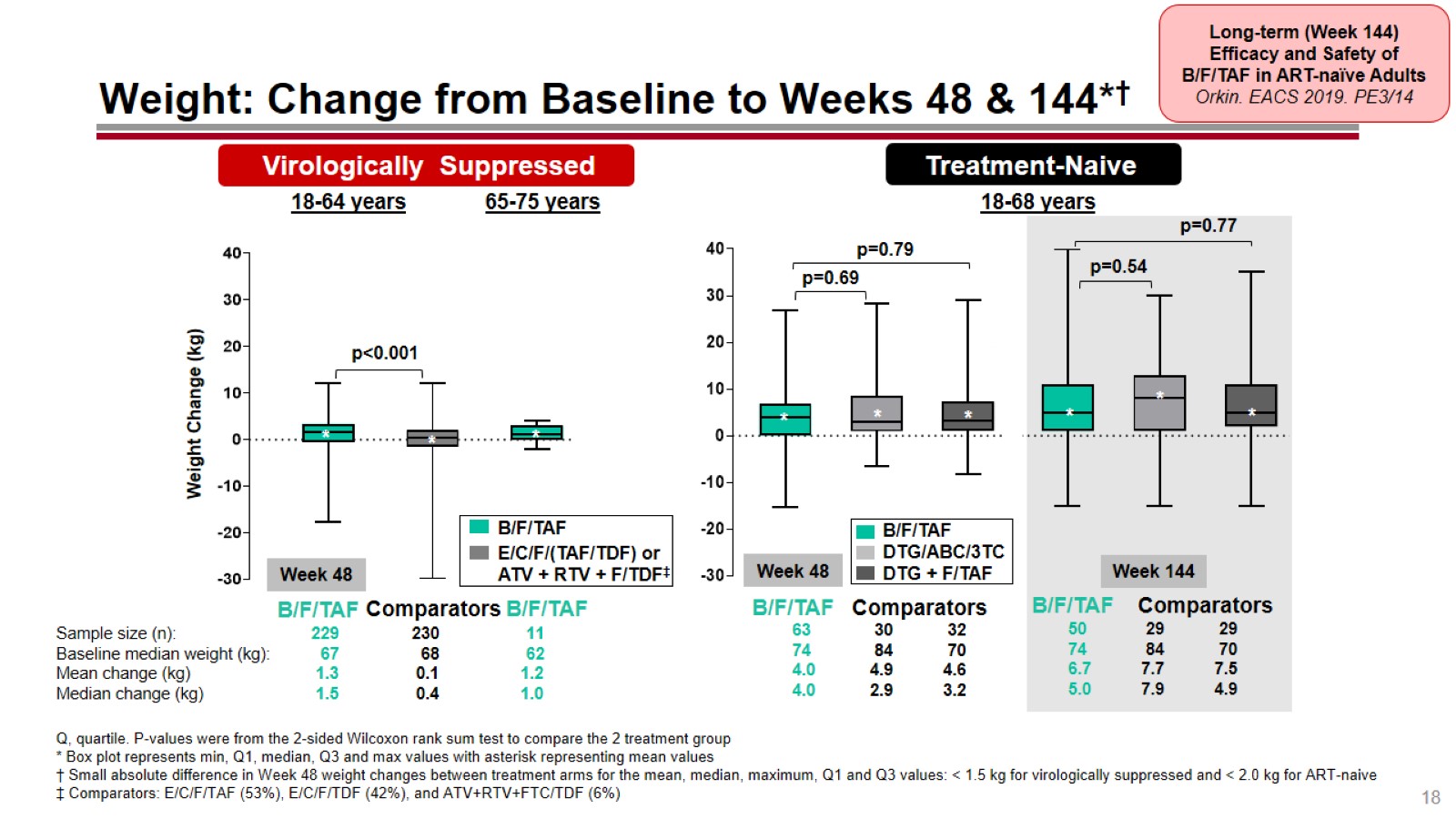 Weight: Change from Baseline to Weeks 48 & 144*†
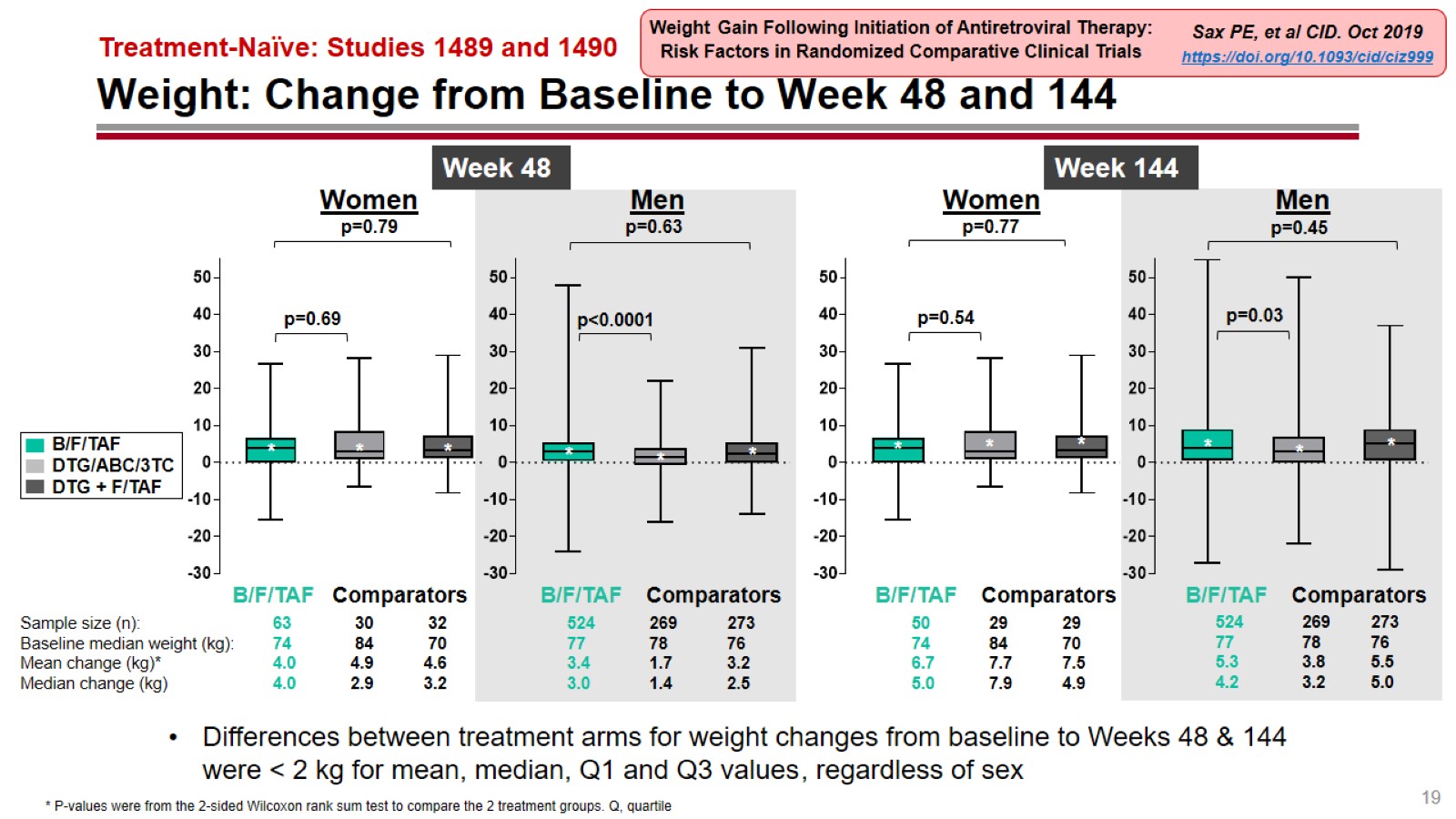 Weight: Change from Baseline to Week 48 and 144
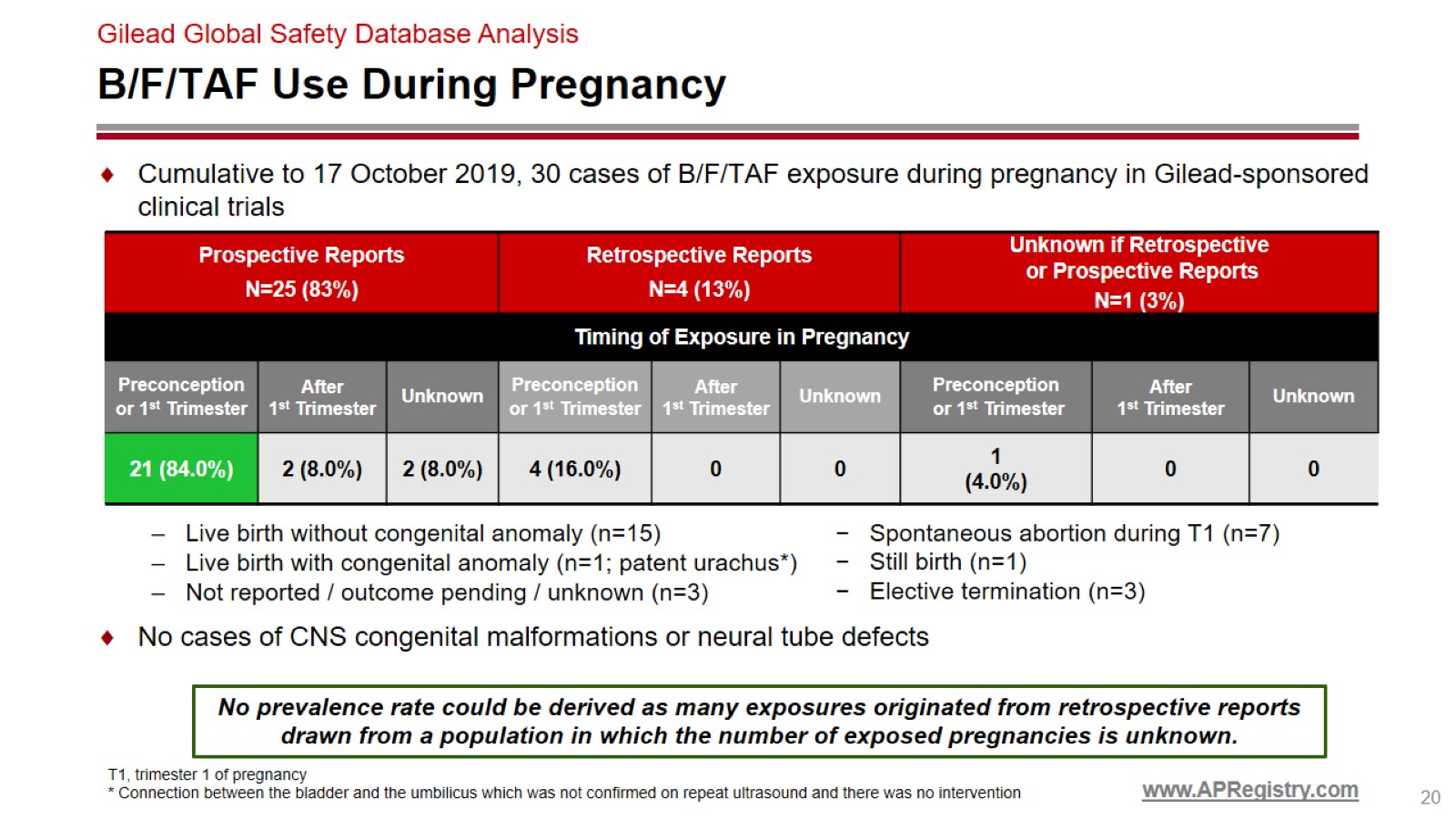 B/F/TAF Use During Pregnancy
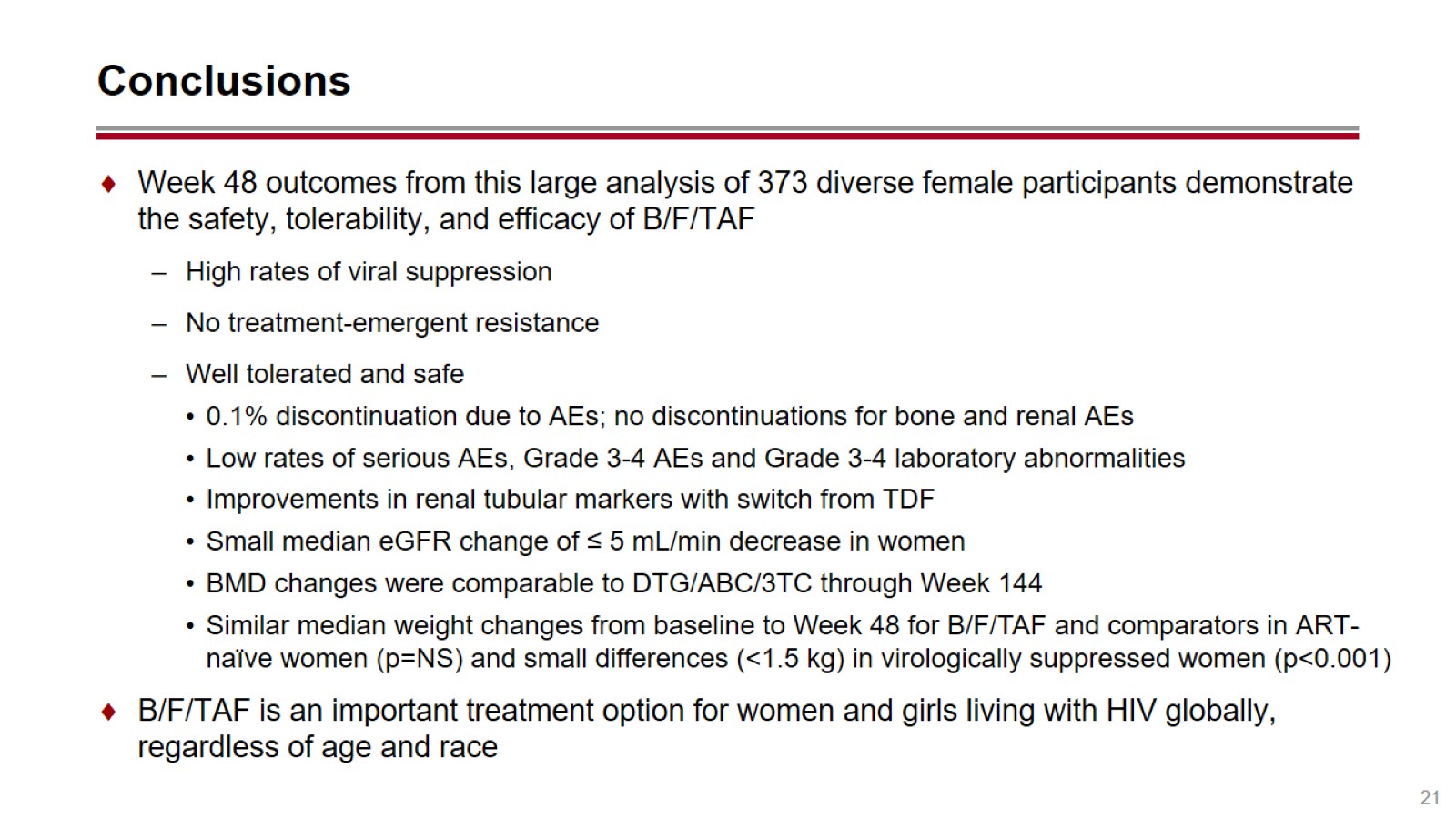 Conclusions
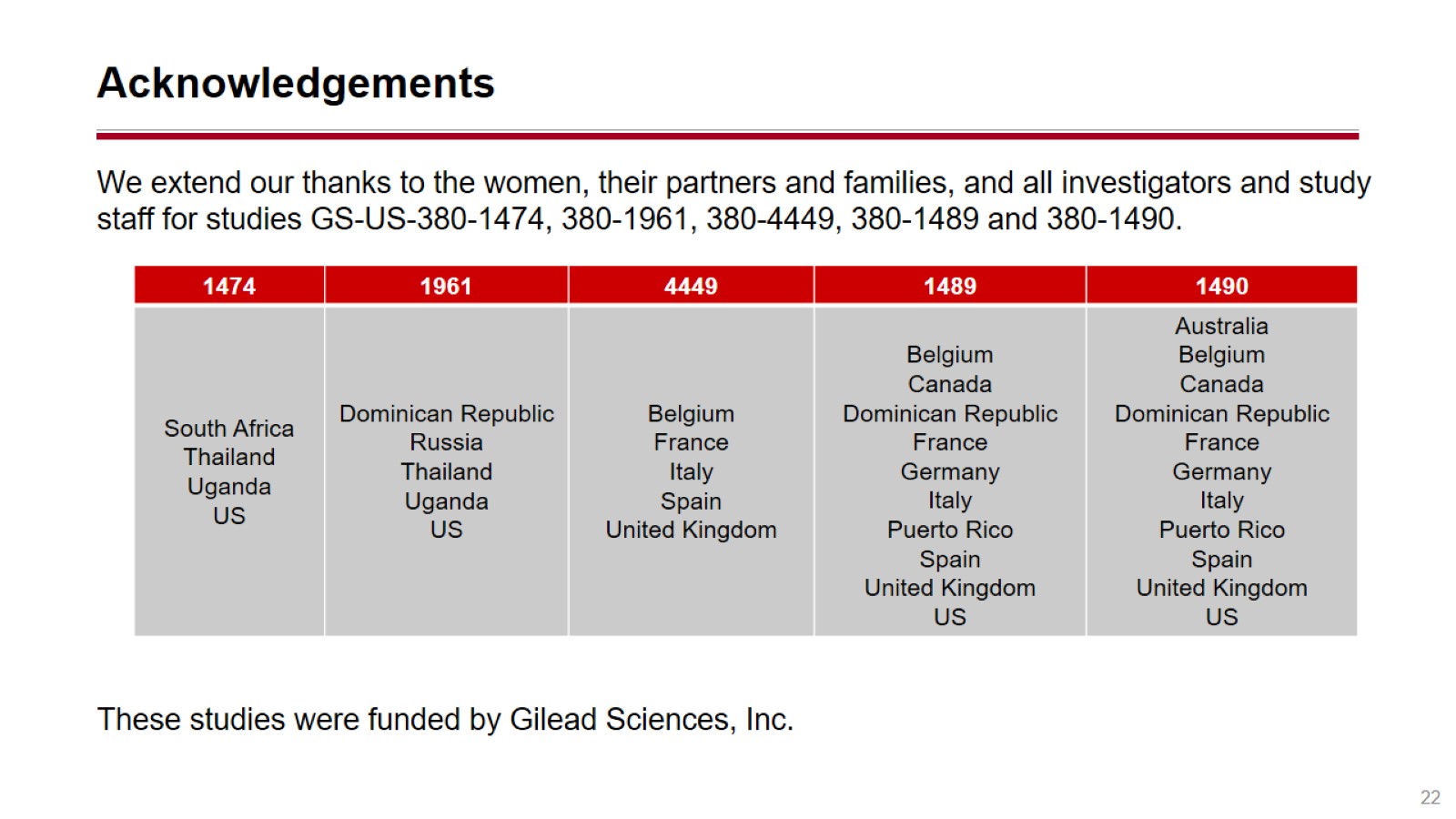 Acknowledgements